建设工程规划许可变更公示
公示说明
公示类型：规划许可证建设单位及项目名称变更公示
公示时间：10日
公示期限：2024年11月18日 至2024年11月27日
公式方式：(1)兴宁市自然资源局门户网站
( http://www.xingning.gov.cn/zfjg/xnszrzyj/index.html )
                 (2)建设项目现场公示
审批机关：兴宁市自然资源局
建设单位：广东胜俐实业投资有限公司
项目名称：广东胜俐实业投资有限公司仁瑞达大厦新建项目
建设地点：兴宁市福兴街道兴南大道西侧42号区
公示内容：根据《广东省企业投资项目备案证》显示，原兴宁市仁瑞达大厦项目建设单位由兴宁市仁瑞酒店投资管理连锁有限公司变更为广东胜俐实业投资有限公司；建设项目项目名称由兴宁市仁瑞达大厦变更为广东胜俐实业投资有限公司仁瑞达大厦新建项目。
      我局拟核发该项目变更后的《建设工程规划许可证》，现予公示。
      凡与以上事项有重大利益关系的关系人（单位）可依照《中华人民共和国城乡规划法》及《广东省城乡规划条例》的规定，在公示之日起10日内以真实身份向我局提出书面意见并附有联系方式。逾期末提出的，视为放弃申诉权利。本方案涉及的利害关系人，依法享有听证权，如需要求听证的，应于本方案公示期限内向兴宁市自然资源局提出申请参加听证，逾期未提出申请，视为放弃。
联系电话： 0753-3238673（城市规划股）
                                                              兴宁市自然资源局
2024年11月18日
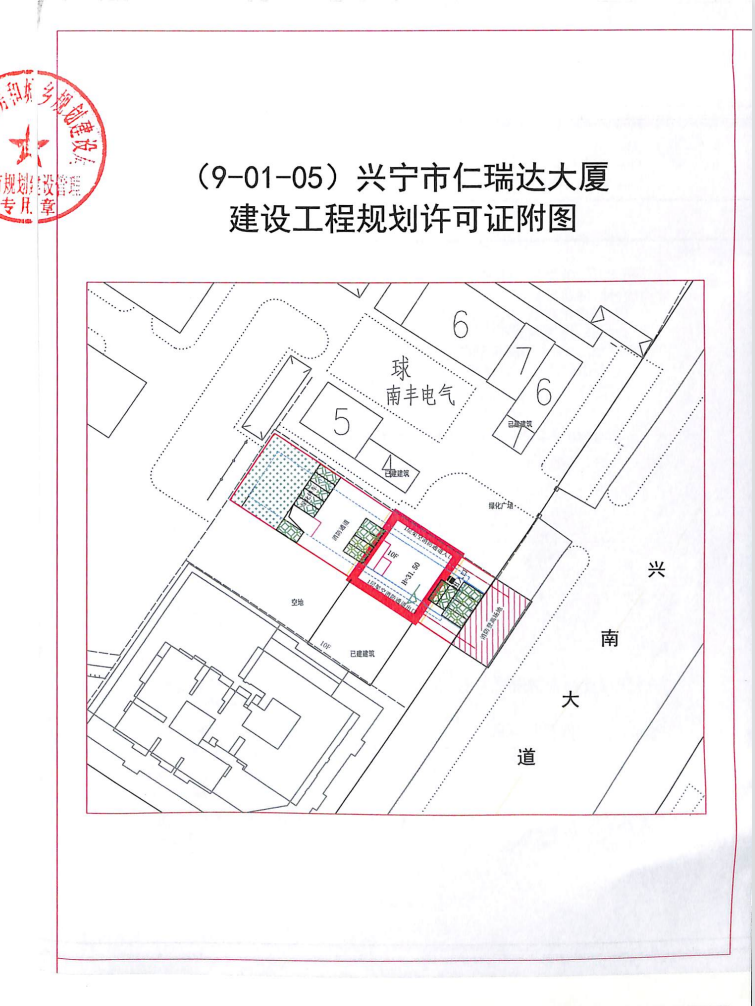